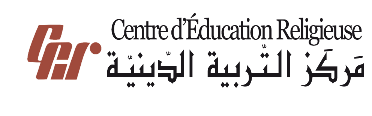 مَركَزُ التَّربِيَّةِ الدّينِيَّةرُهبانِيَّةُ القَلبَينِ الأقدَسَين
يُقَدِّمُ كِتابَ الأساسيّ الثّاني
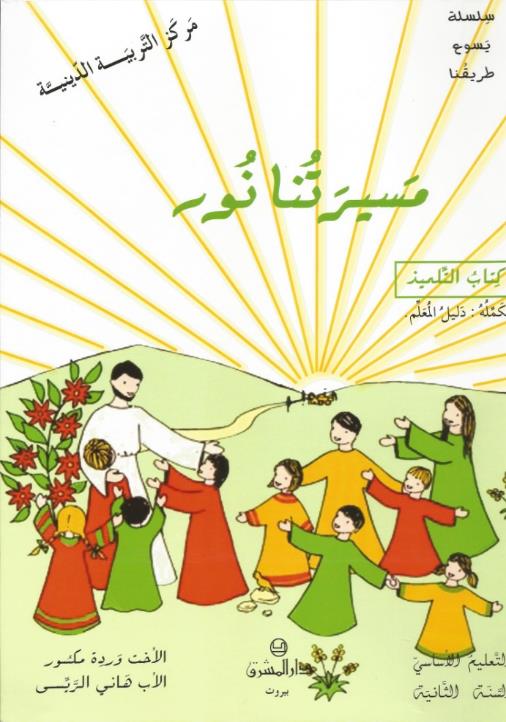 اللِّقاءُ الثّامِن عَشَر
صَلاةُ يَسوع إلى الآب
سَلام المَسيح أَصدِقائي...
شو رَح نَعمِل اليوم؟
نْحَدِّد العَلامات يَلْلي بِتبَيِّن أُبُوّة اللَّه ونْقول صَلاة الأبانا يَلْلي عَلّمنا ياها يَسوع تَ نأكِّد إِنّو نِحنا أبناء للآب...
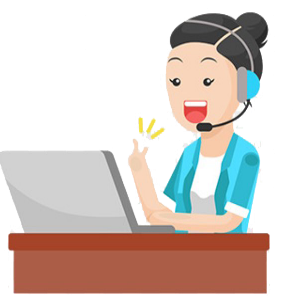 نِتنَبَّه إنّو الصّلاة هيِي مَكان اللّقاء باللَّه يَلْلي بيخاطِبْنا بِصَمت قلوبِنا، وإِنّو أَب لَلكِلّ وييحِبّ الكِلّ.
خَلّونا هَلَّق نْحِط نَفسنا بِحُضور الله 
ونِستَدعي الرّوح القُدُس
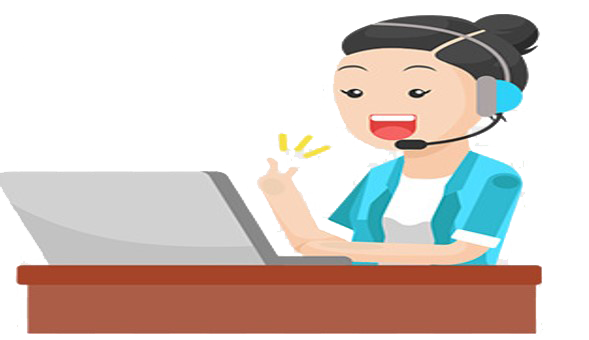 يا رَبّ إِمنَحْنا نِعمِة حُضورَك بَيننا وساعِدنا حتَّى نْعيش كأَبناء النّور
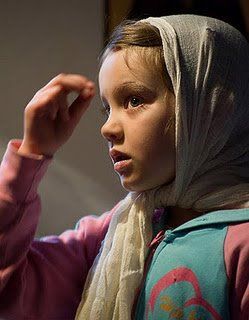 أَصدِقائي عَن شو حكينا بالمَرَّة الماضيِة؟
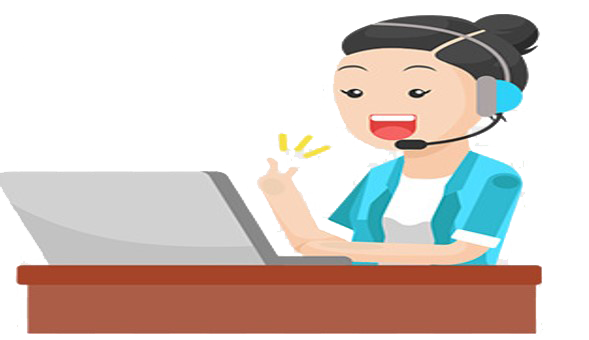 شِفِق يَسوع عَ الأَرمَلة يَلْلي خِسْرِت إبنا، هُوّي بيفهَم ألَمْنَا وإجَا تَ يْخَلِّصْنَا، وكِرْمِال هَيكْ قَوَّم إبِن الَأرْمَلة مِن المَوت.
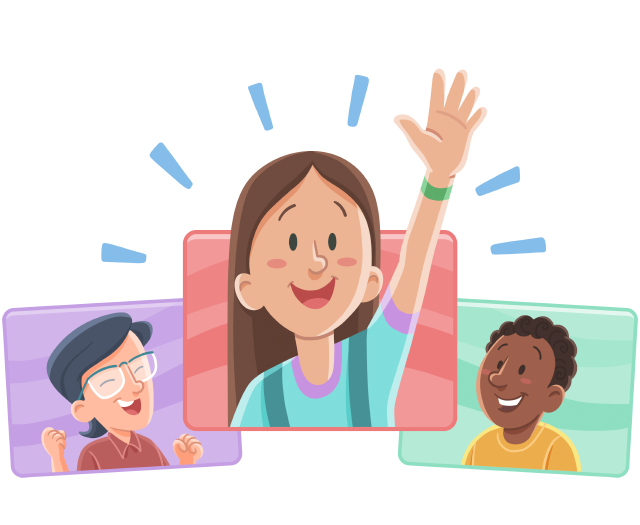 وبْيَوم من الإيِّامْ، كِانْ يَسوع عَمْ يْصَلِّي!
مِنغَمِّض عْيوننا 
ومنِتخَيّل يَسوع هُوّي وَعَمّ بيصَلّي
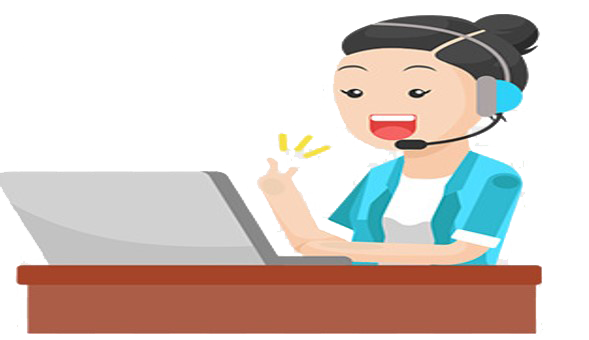 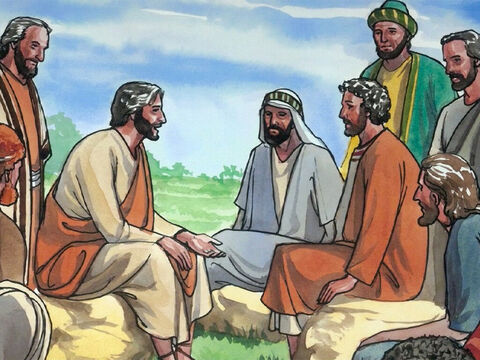 وبَسْ خَلَّصْ قَلّو واحَدْ
 من تْلِامِيْذُو:
يا رَبّ، عَلِّمنا إنو نْصَلِّي
فْهمْتُوا شُو صَار؟
لَيشْ طَلَبُوا التّلامِيذ مِن يَسوع إنّو يْعَلِّمُنْ الصَّلاة؟
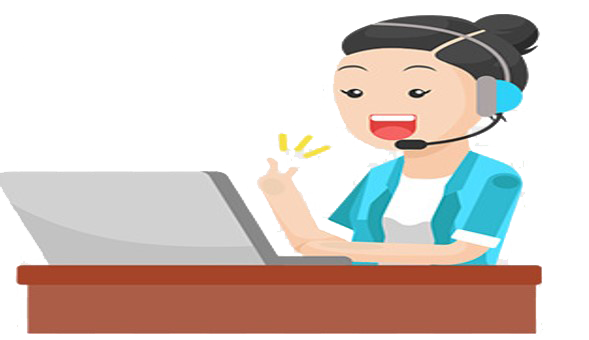 التّلاميذ بْيَعِرْفُوا كِيف يْصَلُّوا، بَسْ لمّن شِافُوا يَسوعْ عَمْ يْصَلِّي، فِهمُوا إشْيَا جْدِيْدِة
وصَارْ بَدُّنْ إنّو صَلاتُنْ تكُونْ مِتِلْ صَلاتُو، ويَسوعْ حَقَّقْلُنْ رَغْبِتُنْ.
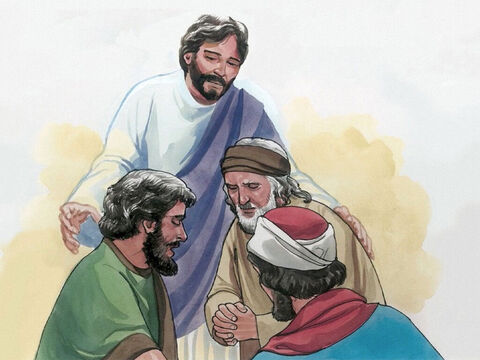 قَلُّن يَسوع:
بَس تْصَلُّوا، قولوا: «يا بَيْنَا الْلِي بِالسَّمَا»
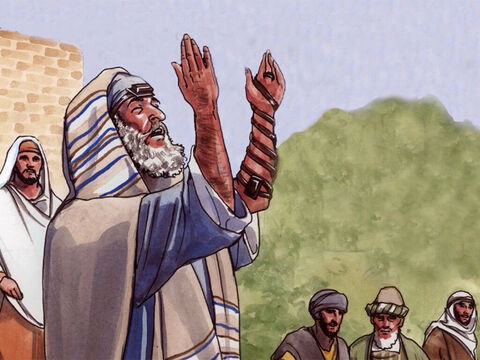 ما تْخَيَّلْ التّلاميذ، بْيَوم مِن الإيِّام، إنّو فِيُنْ ينِادُوا اللَّه مِتِلْ ما بِيْنِادو بَيُّنْ.
 ويَسوع اسْتَعْمَلْ كِلْمِة «أبَّا» وهَالكِلْمِة مِعْنِاتا «بابا».
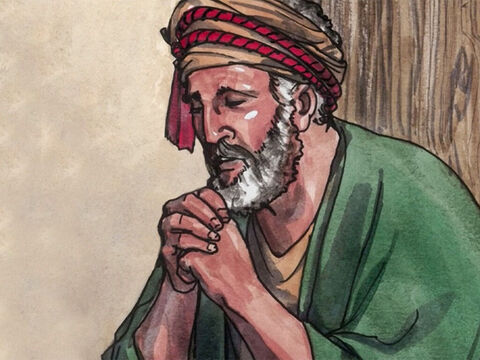 يَسوعْ كشَفْ لَ تْلامِيْذُو إنّو اللَّه، السَّيِّد، يَلْلِي خلَقْ السَّمَا وِالأرض هُوِّي كَمِان بَيْ كِلّ البَشَر.
عَنْ جَدْ اللَّه هُوِّي بَيْنَا! هُوِّيْ مَحَبِّة! وبِيْحِبْنَا مَحَبِّة حَقِيْقِيِّة، قَوِيِّة، مُخِلْصَة، حَاضْرَة داِيمَن، وفَعَّالِة وأبَدِيِّة.
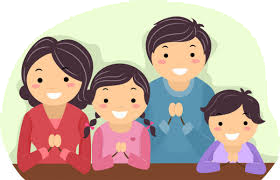 وكِلّ واحَدْ فِينا، فيه بِكِلّ لَحْظَة يِحْكِي مع اللَّه ويِقْبَل مِنّو مَحَبْتُو الأبَوِيِّة.
واللَّه بْيِفْرَحْ كْتِير لمّا نِحْكِي مَعُو تَ نِقْبَلْ مَحَبْتُو من كِلّ قَلبْنا، قَلب الإِبن تِجاه بَيُّو يمكِنْ في مِنْكُنْ بِيْلاقُو صُعُوبِة إنُّنْ يْصَلُّوا، 
بَسْ الحَكِي مع اللَّه شيْ كْتِيرْ هَيِّنْ.
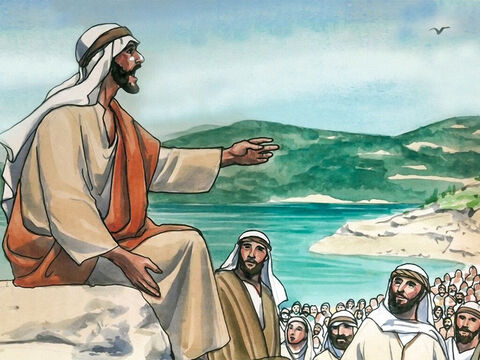 ويَسوع عَلَّمْ تْلامِيْذُو كيف يْصَلُّوا وعَطاهُنْ نَصايِحْ. تَعوا تَ نِسْمَعْ شو نَصَحُنْ يَسوع:
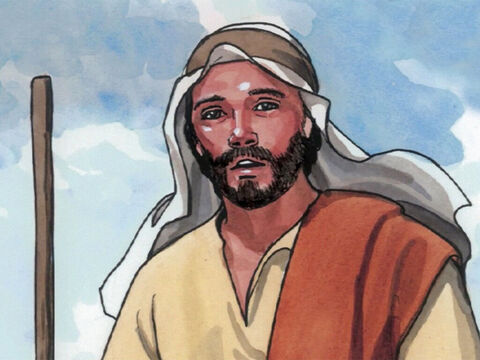 إنْت، لمَّن بَدَّكْ تْصَلِّي، فُوتْ 
عَ أوضْتَكْ، سَكِّرْ بابَكْ وصَلِّي لَ بَيَّكْ يَلْلي بِالسرّ، وبَيَّكْ يَلْلِي شِايِفْ شُو في بِالسرّ رَحْ بِيْكِافِيكْ.
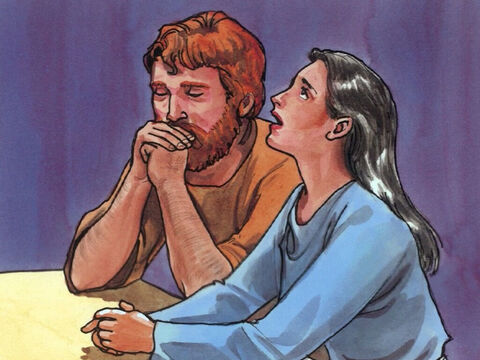 «فوت
 عَ أوضتك»
اللَّه بْيِفْرَحْ لَمَّنْ نِجْتِمِعْ كِلْنا سَوَا 
لَ نْصَلّيْلوا وهُوِّي بْيِفْرَحْ كِمِان لَمَّنْ كِلّ واحَدْ فينا بِيْصَلّيلوا لَوَحْدُو.
«سَكِّر بابَك»
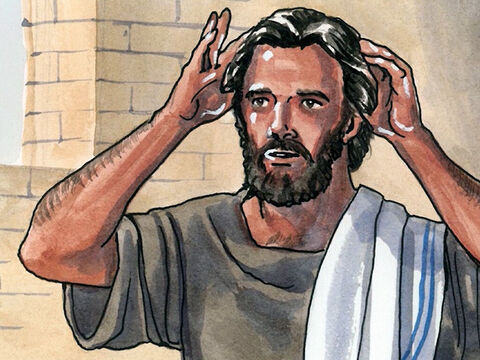 حتَّى نِلْتِقي بِالآب، لازِمْ نْكُونْ سِاكْتِيْن،لأنّو اللَّه بْيِحْكِي مَعْنا بْصَمت قَلِبْنا ولازِمْ نِفْتَحْ دِيْنَينْ قَلِبْنا تَ نِفْهَمْ شو بَدُّو يْقِلْنا.
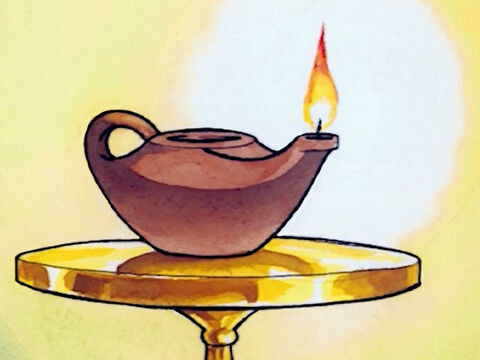 «وبَيَّك يَلْلي بِالسِّرّ رَح
يكافيك»
اللِّقاء بِالآب هُوِّي مُبادَلِة حَقِيْقِيِّة. اللَّه بْيِشْتِغِلْ بالصّلاة بالسِّرّ وبْيَعْطِيْنَا حَالو حتَّى إذا ما حَسّيْنا بِشِي أو ما شِفْنَا شِي أو ما سْمِعْنَا شي، هُوِّي بِيْخَلِّينا نِشْبَه يَسوع وبْيَعْمِلْنَا ولادو.
وهَلَّق كِلّ واحَد فينا يصَلِّي بِصَمْت، وينادي اللّه بِإسمو، 
ويسَلْمو كلّ أَفراحو وأَحزانو وهُمومو، ويِتِـركَو يعَبّي قَلبو بِمَحَبتو، حَتّى يِحمِلها بِدَورو لَكِلّ يَلْلي حَولو.
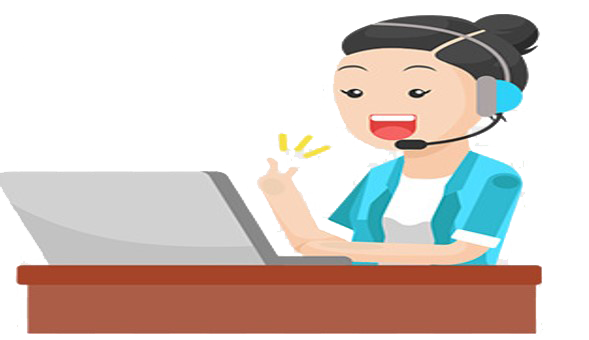 ومِن بَعد ما سْمِعْنا المُحادَثِة، رَح إِسألكُن كَم سُؤال...
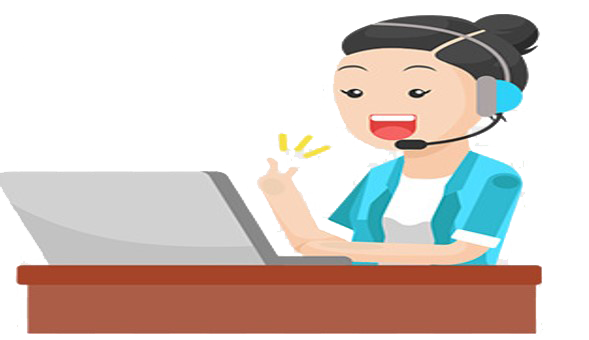 شو كَشَف يَسوع لَلتّلاميذ
وشو عَلَّمُن؟
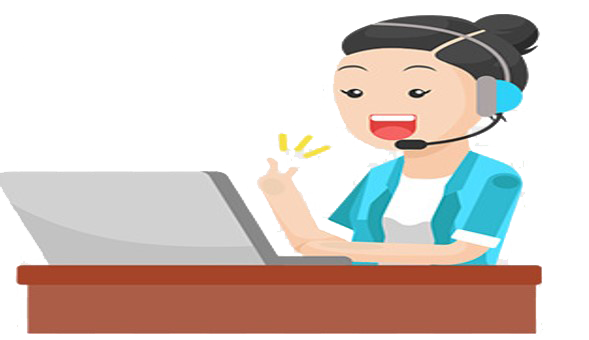 إنّو اللَّه الخالق هُوي كمان بَيّ البَشَر.
وعَلَّم تْلاميذو كيف يصَلّوا.
شو هيي الصَّلاة يَلْلي عَلّمهم ياها؟
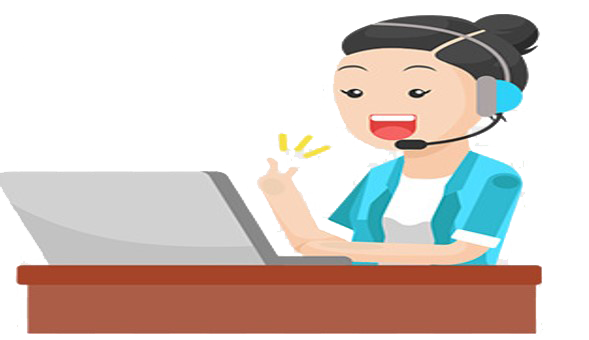 صَلاة الأَبانا
شو هِيّي النَّصايح يَلْلي عَطاها يَسوع للصَّلاة؟
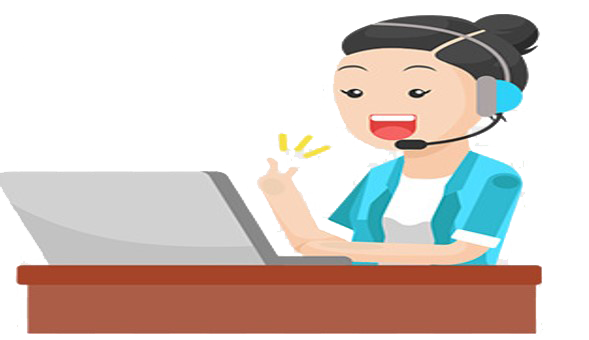 نْصَلّي لَلآب يَلْلي بِالخِفيِة
نِدخُل الغِرفة 
ونسكِّر الباب
وشو بيِعْني هَالشّي؟ وشو رَح يَعمل الآب ساعِتَها؟
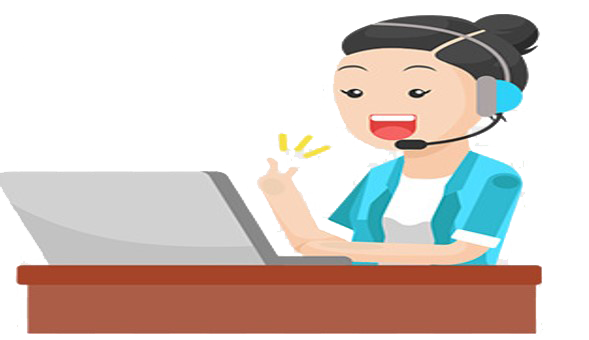 تَ نِلتِقي بِالآب لازم نِسكُت لأنّو بيِحكي مَعْنا بِصَمْت قَلِبْنا.
وساعِتَها رَح يَعطينا ذاتو حتّى لو ما حَسَّينا بِشي أو شِفْنا شي
وهَلّق جَرْبوا يا شاطرين عمِلوا هَالنَّشاطات
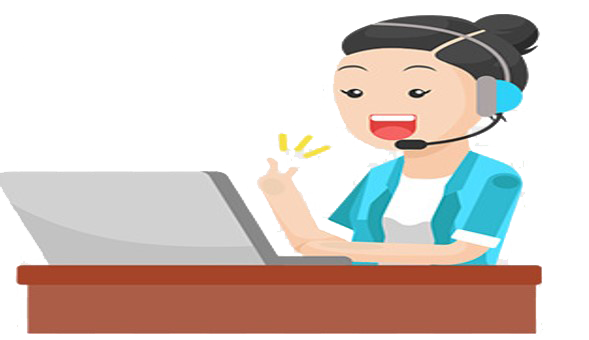 نُصَلّي
أَبانا الّذي في السَّماوات
غُرفَتَكَ
بابَها
صَلِّ
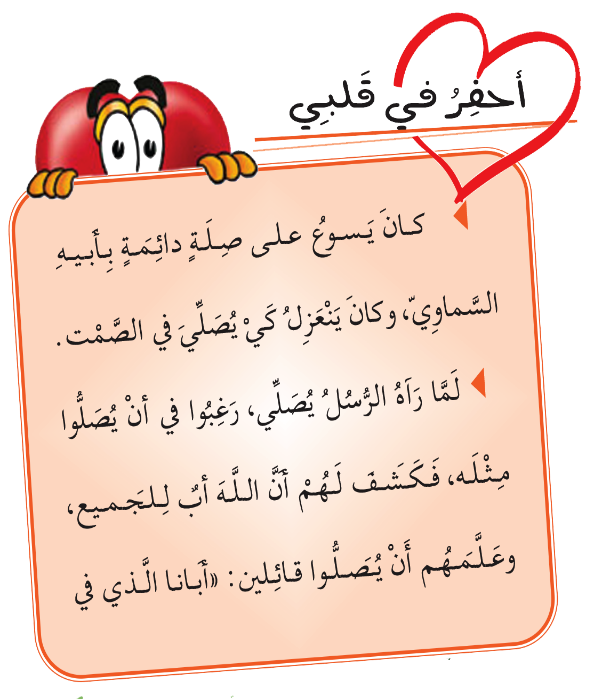 وهَلَّق بَدّي ياكُن تقولوا هَالجُمَل وَرايي ل حَتّى تِنحِفر بِقلوبكُن
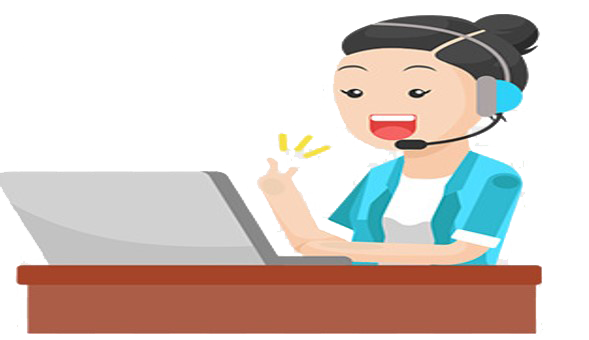 ومنِختُم لِقاءْنا اليَوم بِهالصَّلاة وبهالتِّرنيمِة
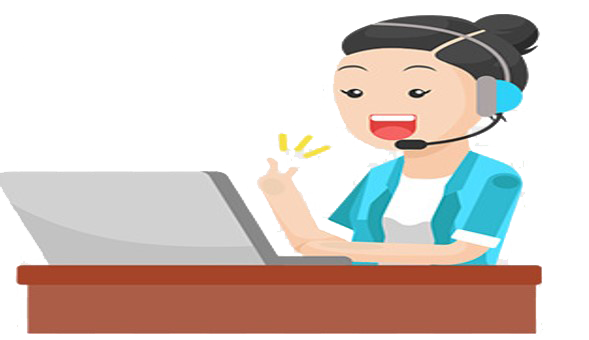 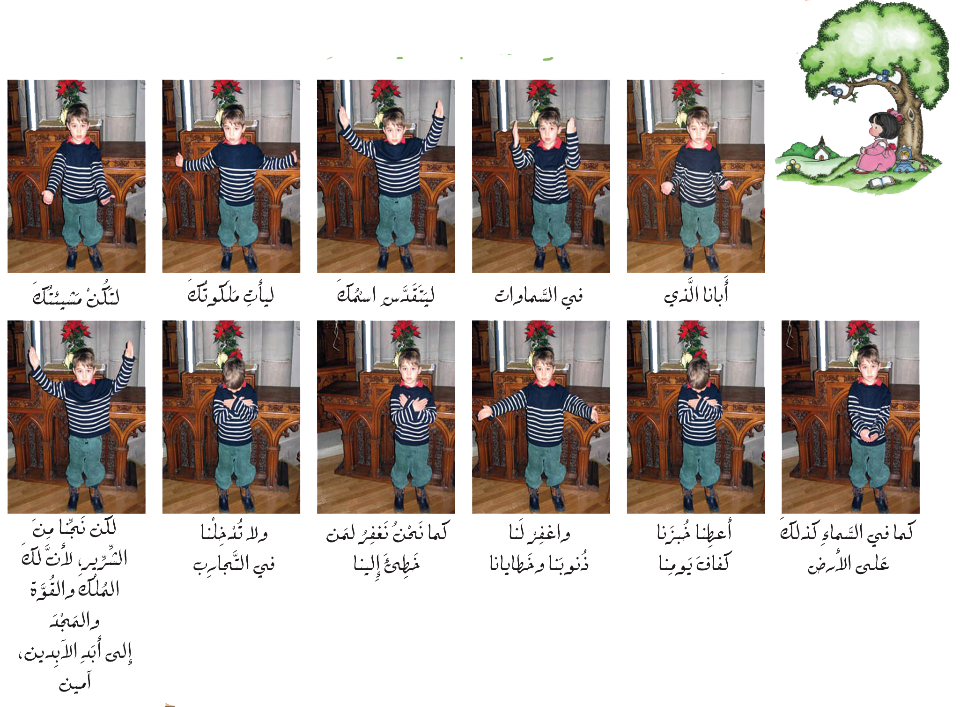 منِلتِقي بِالأسبوع القادِم. كونوا بِخير!
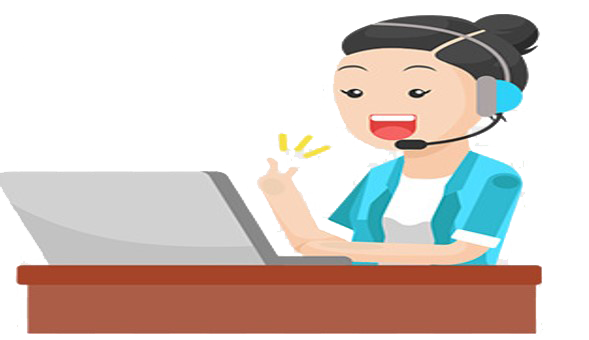